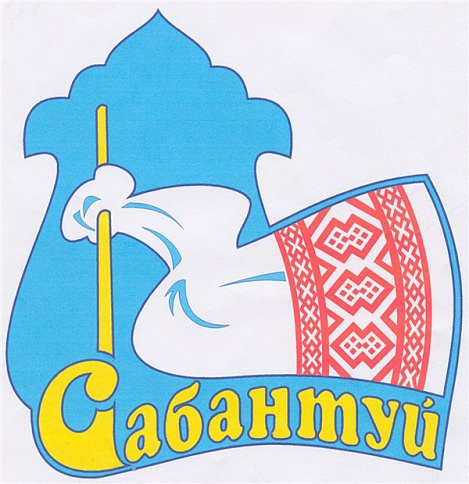 Сабан туе-уңыш бәйрәме
Көрәш – сабан туйның асылы
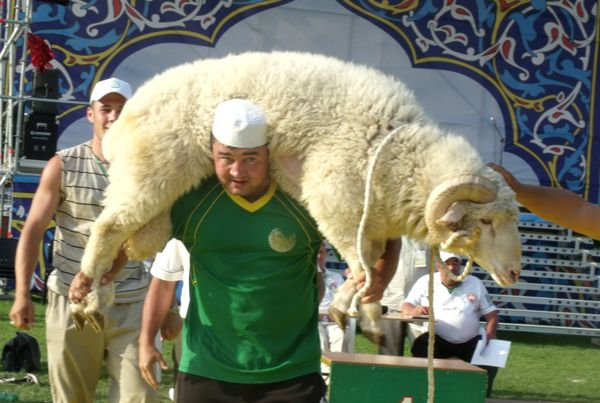 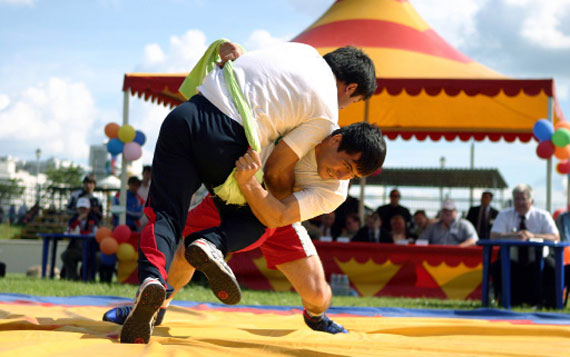 Җитезлекне тикшерү
чабыш
Капчык белән уен
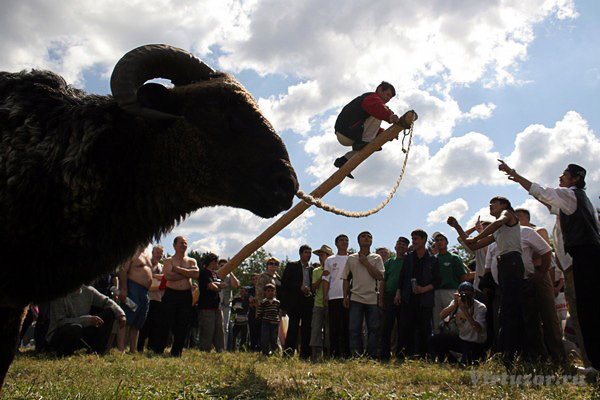